Gnoseologie – ontologie
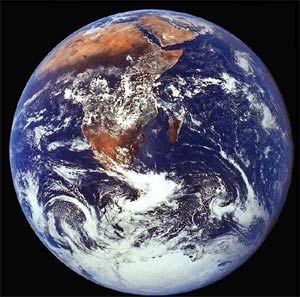 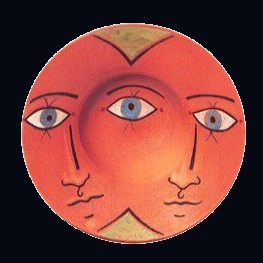 Rozlomení kruhu
Spolehnutí se na vyšší bytost
Anticipace a pracovní hypotéza

		 Víra (náboženská, nebo v rozum)
Mimognoseologický předpoklad
Námitky proti poznatelnosti
Vlastnost skutečnosti klást překážky (objektivní) – svět JE takový
Nedostatečnost subjektu (subjektivní)
Námitky proti poznatelnosti
Objektivní
Horizont
Částic
Událostí
Kauzální
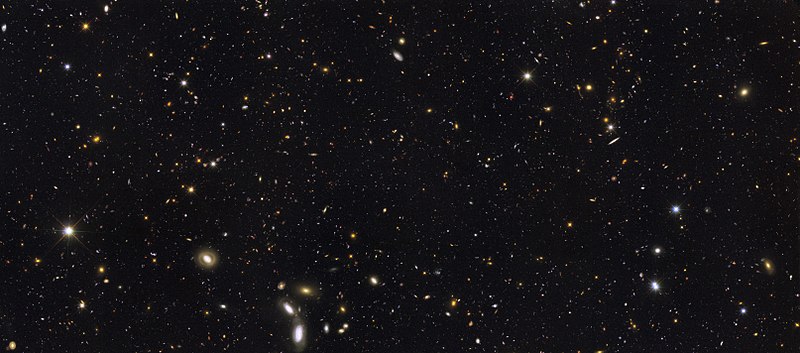 Horizont částic
Horizont událostí
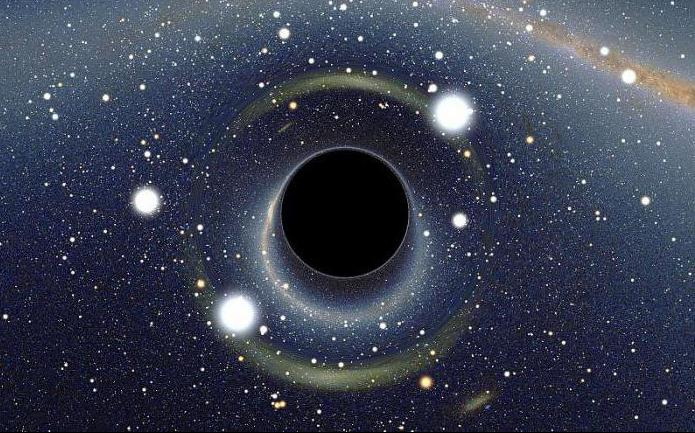 Nepozorovatelné
=
Nepoznatelné?
Kauzální horizont
Horizont Země
Horizont A
Horizont B
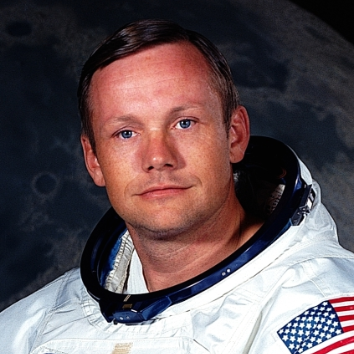 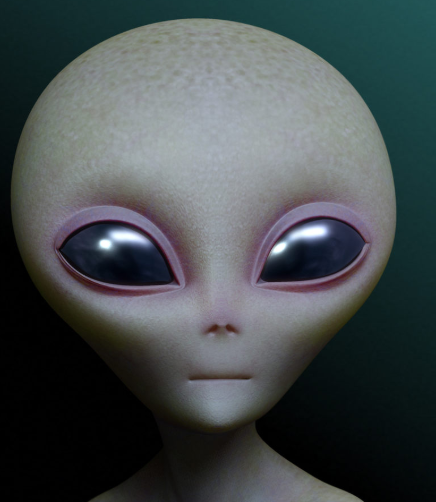 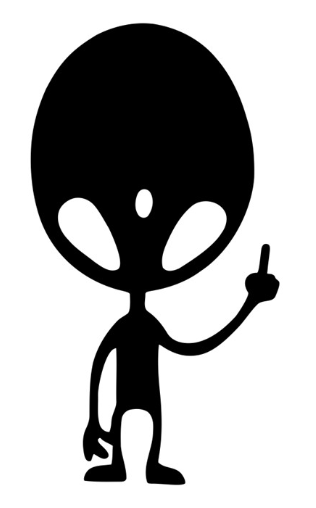 14 mld LY
14 mld LY
28 mld LY
Námitky proti poznatelnosti
Objektivní
Horizont
Částic
Událostí
Kauzální
Subjektivní
Problém pozorovatele a jeho účasti